Κεφάλαιο 3 – Ενότητα 2
Εφαρμογή της συμβουλευτικής σταδιοδρομίας σε Μικρομεσαίες Επιχειρήσεις
Lea Ferrari​
Teresa Maria Sgaramella
connect-erasmus.eu
Ανακεφαλαίωση της πρώτης ημέρας
Περίληψη της πρώτης ημέρας  
Συζητήστε όλες σας τις σκέψεις που δημιουργήθηκαν την πρώτη ημέρα
Εισαγωγή στη δεύτερη ημέρα
connect-erasmus.eu
Κεφάλαιο 3 – Ενότητα 2 | Μαθησιακοί στόχοι
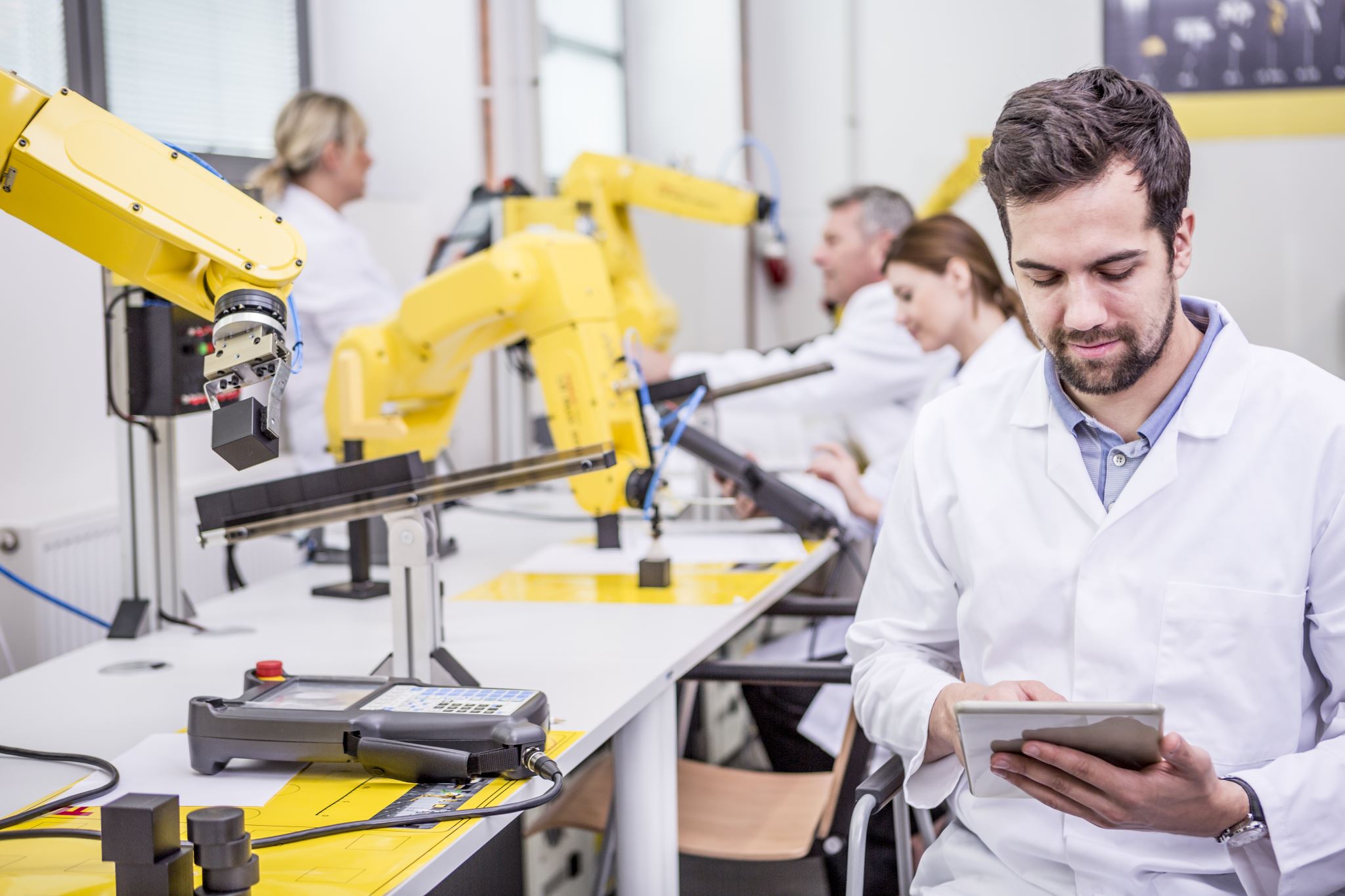 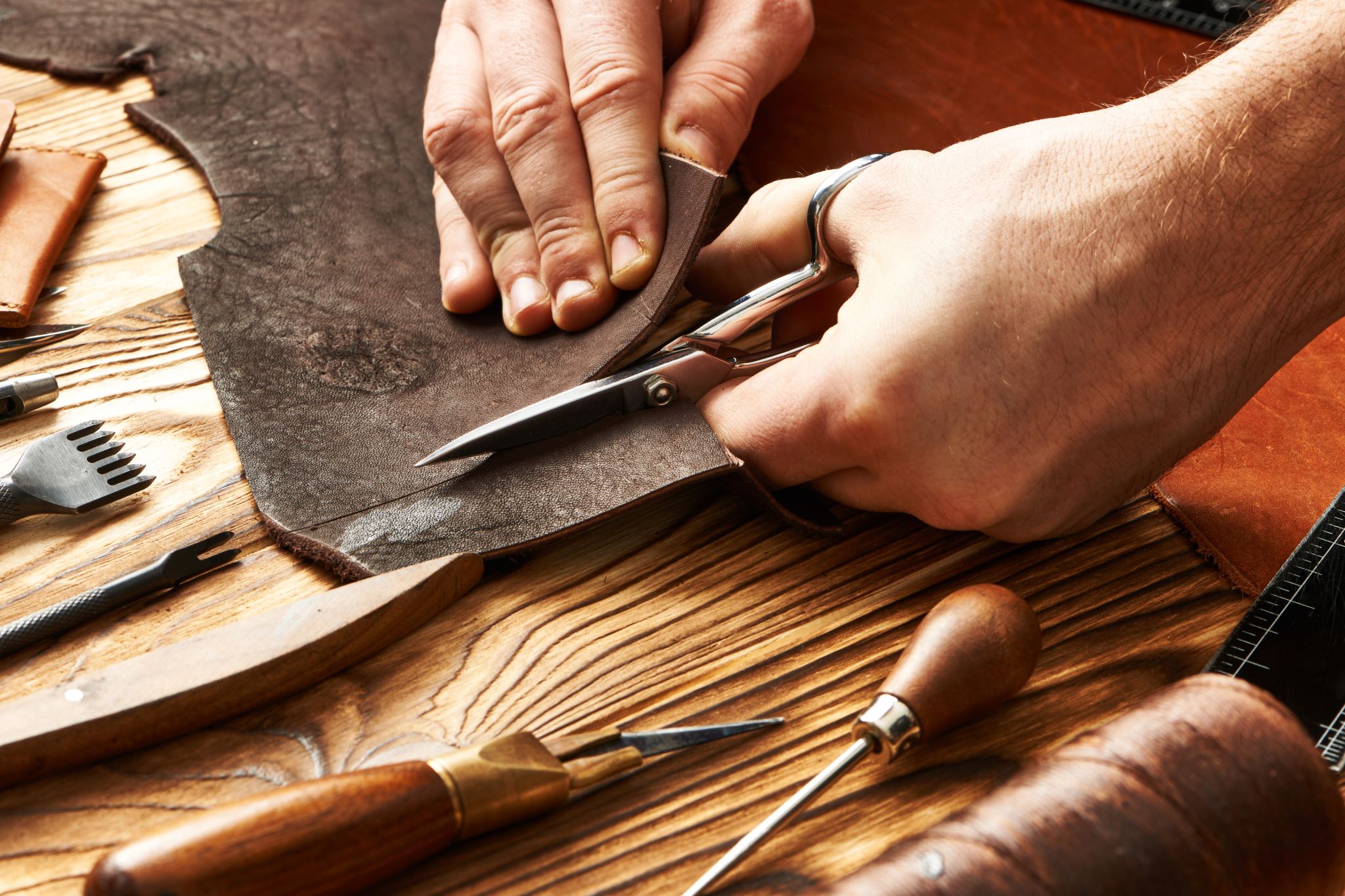 Θα μπορείτε να:
Εφαρμόσετε και να χρησιμοποιήσετε εργαλεία τα οποία μπορεί να αποδειχθούν χρήσιμα σε έναν οργανισμό ή μια επιχείρηση.
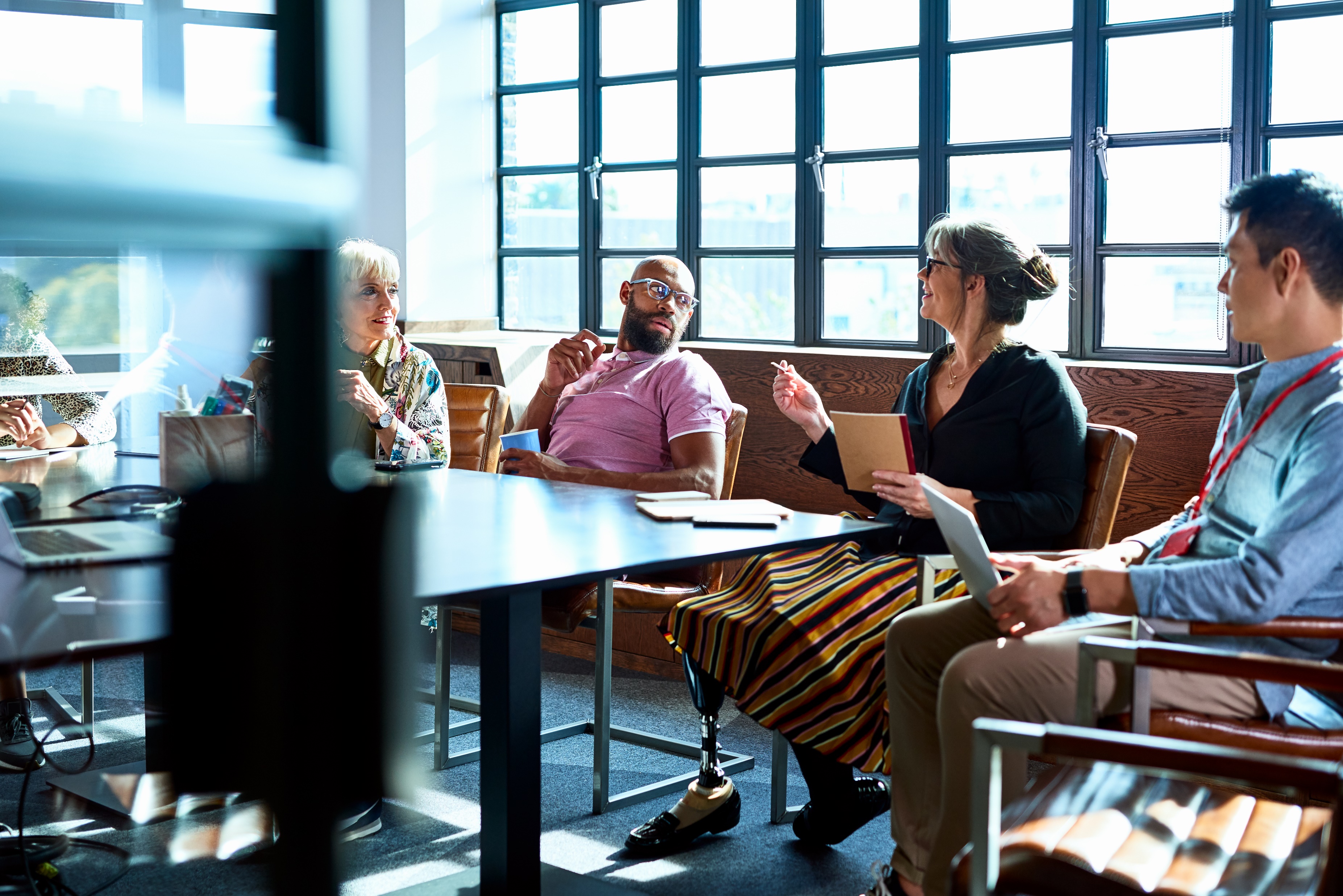 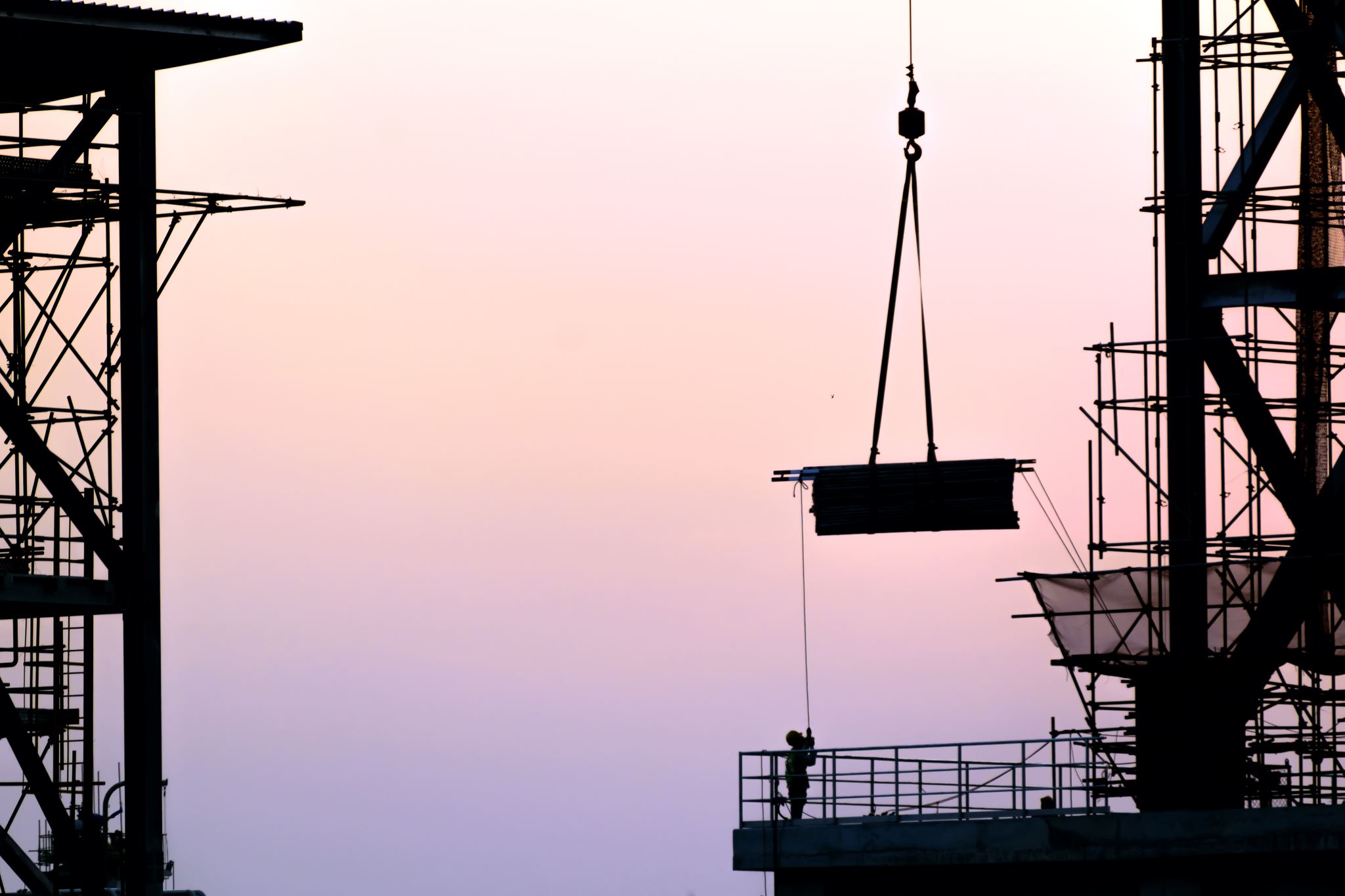 connect-erasmus.eu
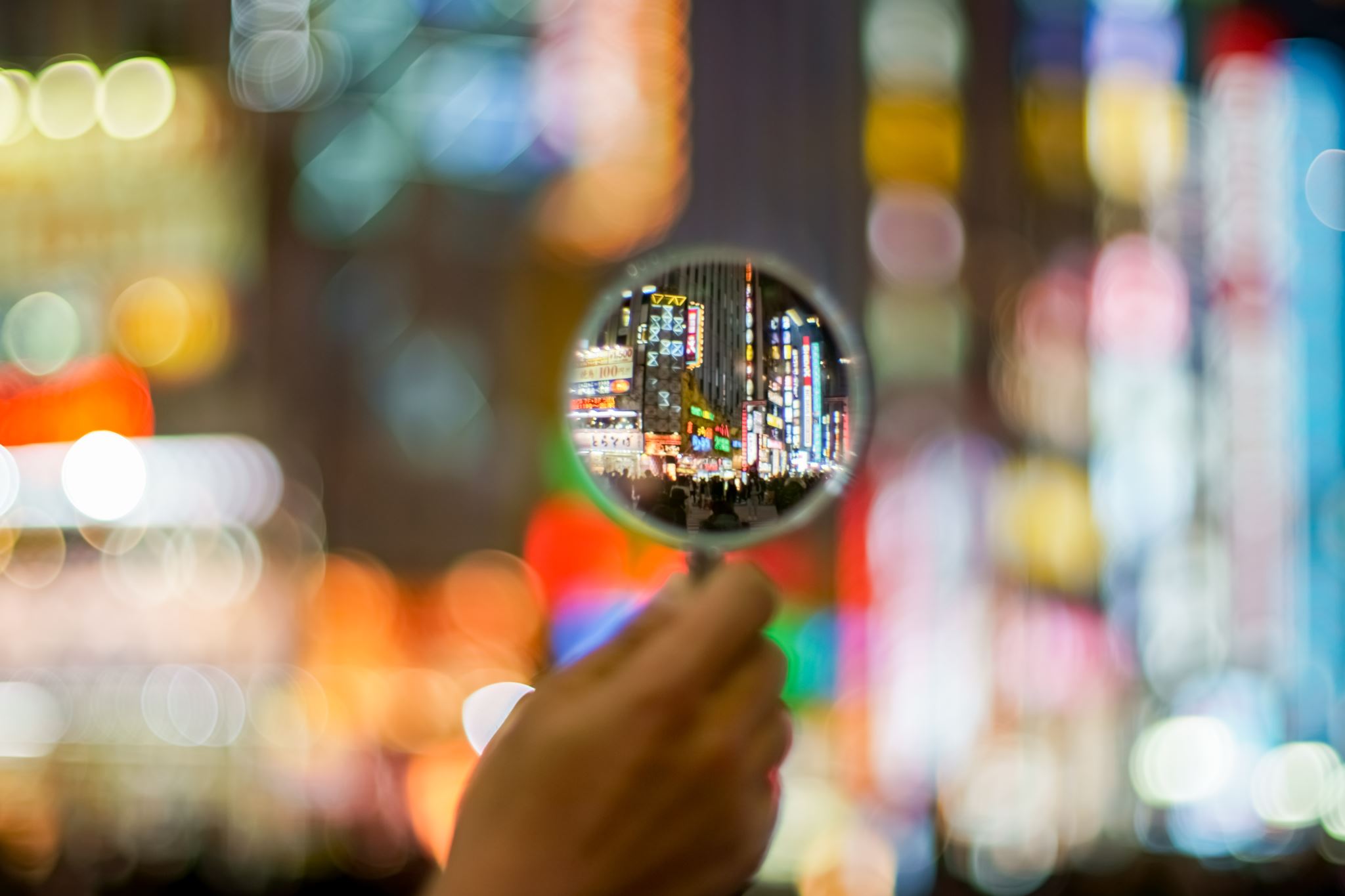 Επισκόπηση: Κεφάλαιο 3 – Ενότητα 2
Διδακτική Δραστηριότητα 1 - Ανάλυση αποτελεσμάτων της συμβουλευτικής σταδιοδρομίας και του HR  
Μαθησιακή Δραστηριότητα
Μέρος 1ο: Χρησιμοποιήστε τη γνώση που αποκτήσατε μέσα από τα θεωρητικά παραδείγματα και εργαλεία, για την αντιμετώπιση δύσκολων καταστάσεων συμβουλευτικής σταδιοδρομίας στις επιχειρήσεις
Μέρος 2ο: Επισημάνετε τα πλεονεκτήματα και σκεφτείτε πώς να συμπεριλάβετε τη συμβουλευτική σταδιοδρομία στις μικρομεσαίες επιχειρήσεις ως μια εταιρική στρατηγική 
Συζήτηση: Προσδιορίζοντας τη χρήση διαφορετικών προσεγγίσεων που αφορούν στη συμβουλευτική σταδιοδρομία και στα εργαλεία για τις μικρομεσαίες επιχειρήσεις
connect-erasmus.eu